10-11-2019
1
Minimum wages increase wage expectations of unemployed job seekers at the bottom of the distribution.
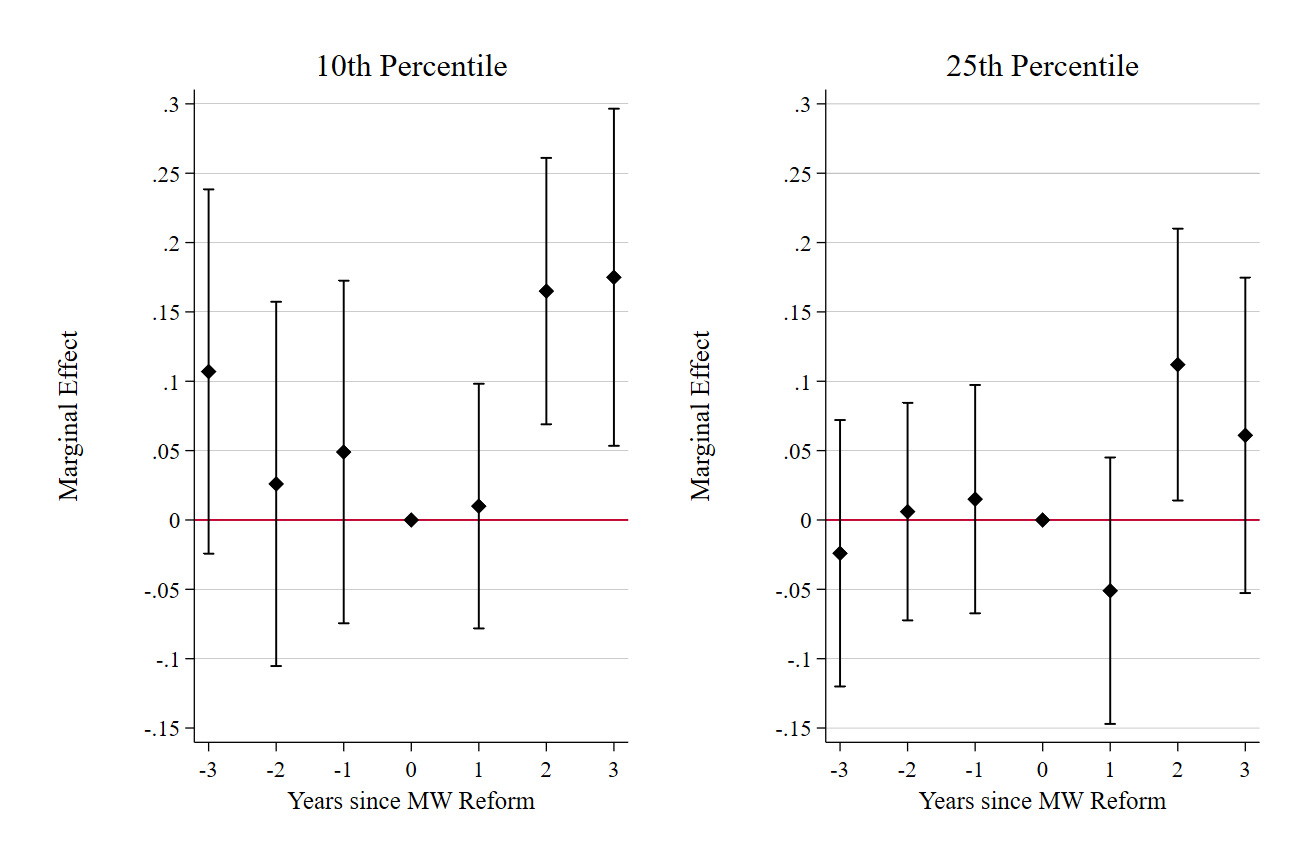